18 UND 19 NOVEMBER 2023
Wilkommen zum 
Fairen Frühstück-Oxfam
NAME IHRES ORTES 
Und Adresse
REGISTRATION
Informationen hier
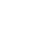 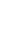 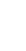 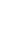 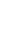 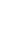 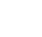 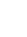 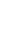 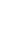 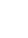 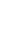 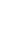 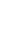